فصل سوم
روش پیشنهادی و مشتقات آن برای تعیین پارامترهای مدار میدان و میراگر
10/39
پیشنهادات
نتیجه گیری کلی
روش پیشنهادی
مقدمه
چکیده
نتایج
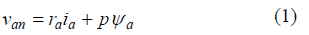 11/39
پیشنهادات
نتیجه گیری کلی
روش پیشنهادی
مقدمه
چکیده
نتایج
در یک موتور ماشین سنکرون قطب برجسته سه فاز، با یک میراگر محور d و یک میراگر محور q، زمان تغییر نشتی شار سیم پیچی ارمیچر فاز a، به گونه ی زیر نوشته می شود:
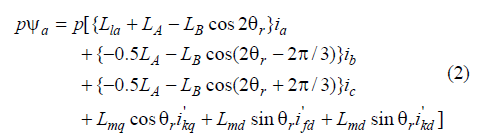 12/39
پیشنهادات
نتیجه گیری کلی
روش پیشنهادی
مقدمه
چکیده
نتایج
13/39
پیشنهادات
نتیجه گیری کلی
روش پیشنهادی
مقدمه
چکیده
نتایج